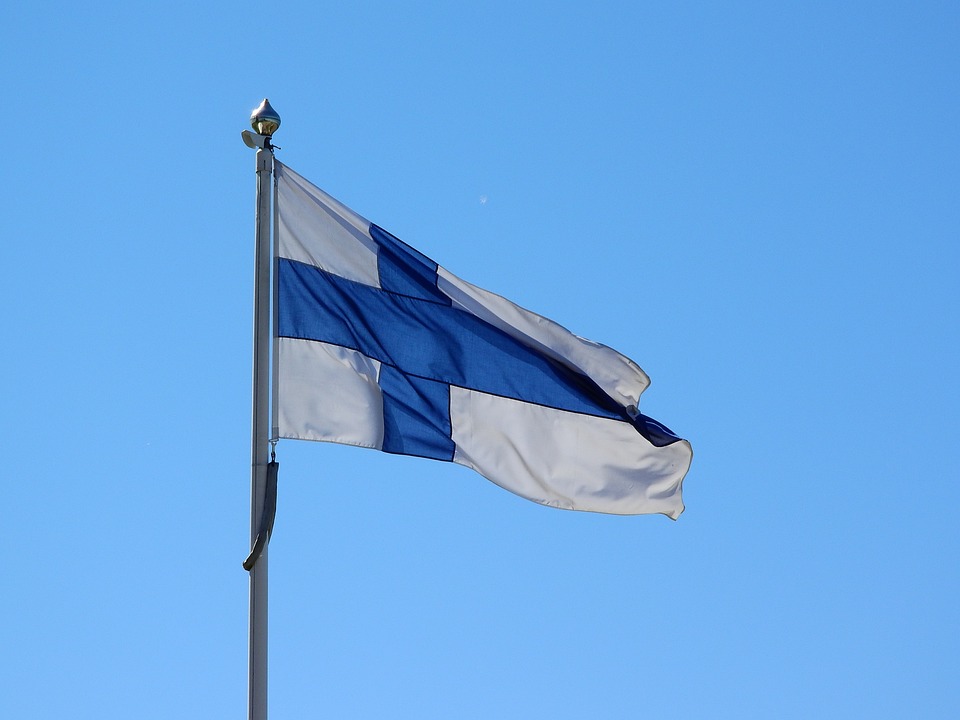 FINNISH EDUCATION
Krista Tarkiainen 17.2.2025
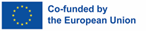 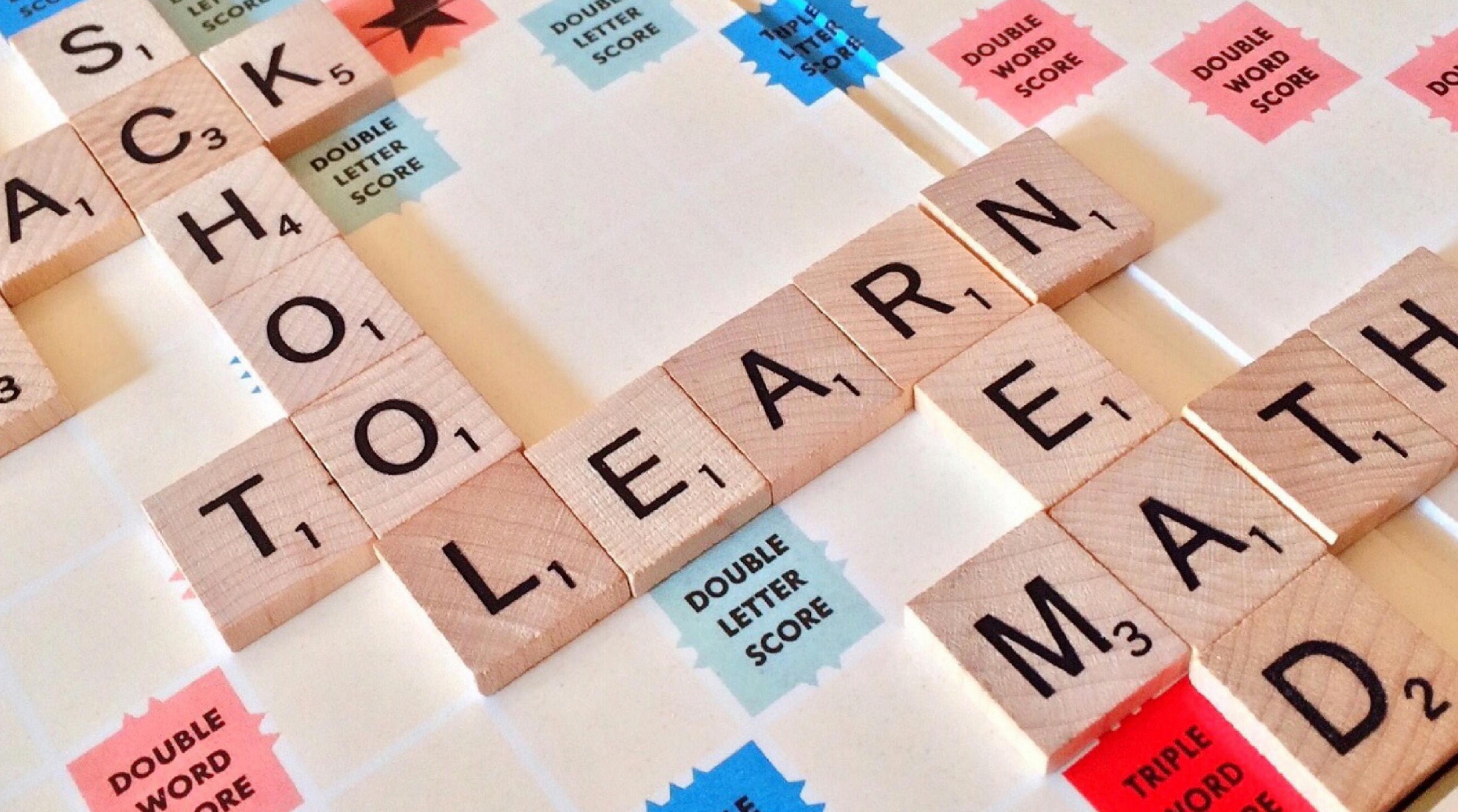 Education in Finland
Provides all citizens with equal opportunities to recieve education
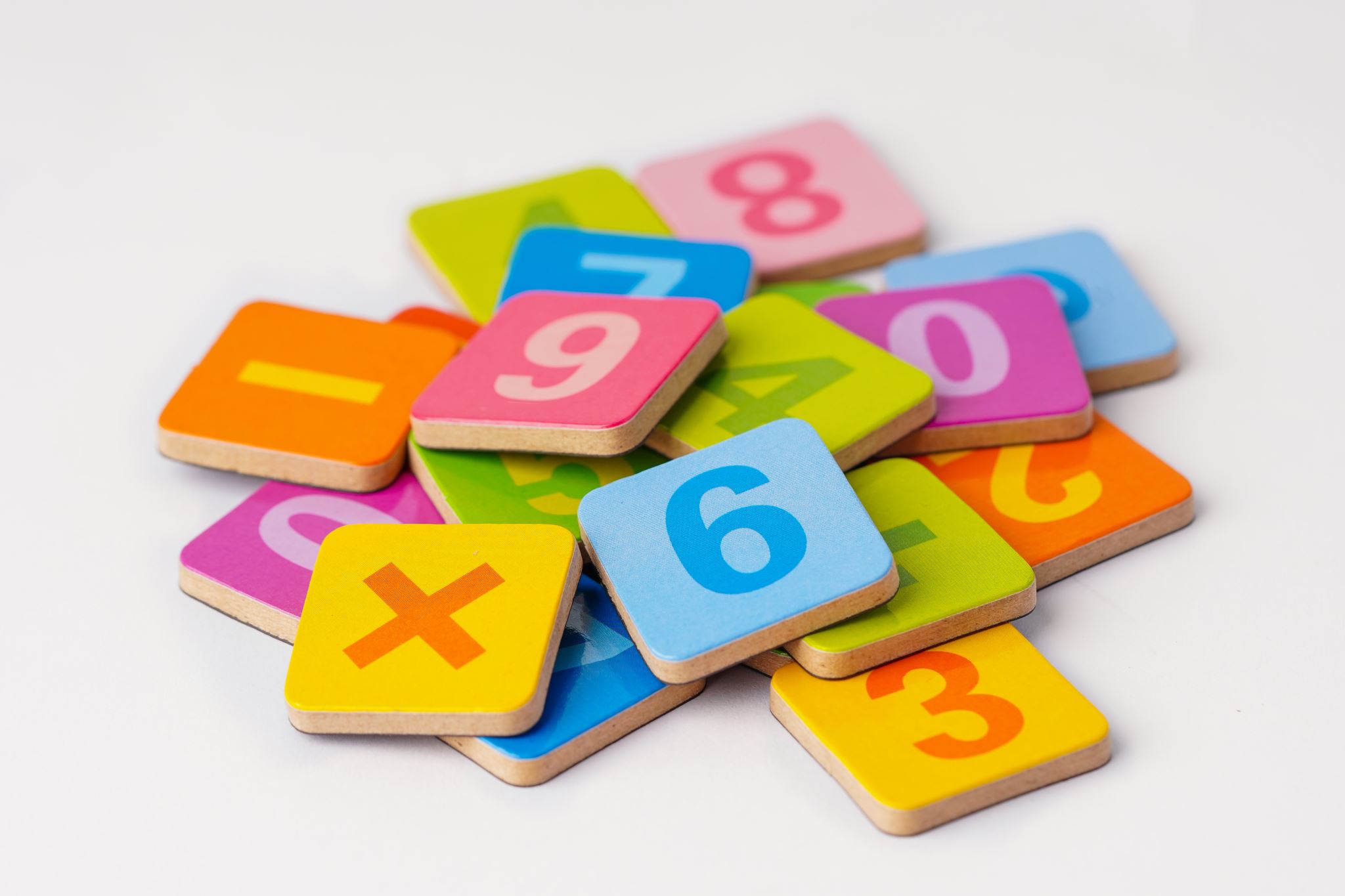 Vocabulary:
Basic education= comprehensive school which includes:
Primary school (grades 1-6)
Lower secondary school/ middle school (grades 7-9)
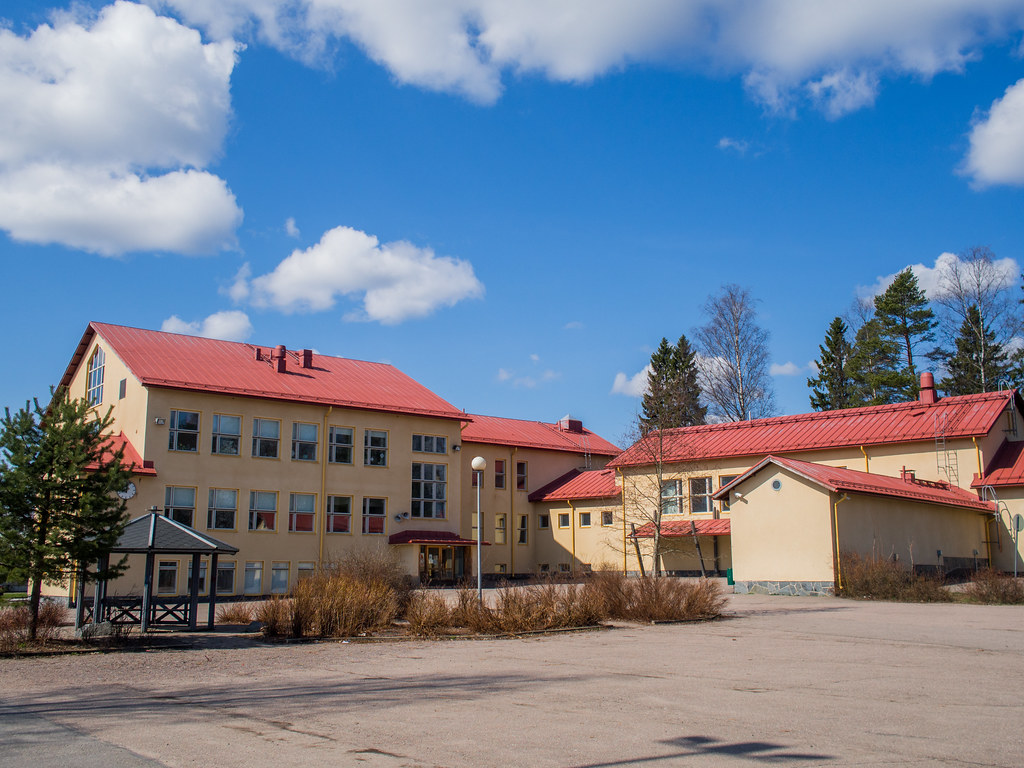 Basic education
A nine-year comprehensive curriculum for the whole age group
No charges
Free school lunch, school transport ( if more than 5 km to school), text books and teaching materials, school health services
One year pre-school education
Provides eligibility for all upper secondary education
Local authorities can provide morning( for special education) and afternoon activities (grade 1 and special education grades 1-9)
Tämä kuva, tekijä Tuntematon tekijä, käyttöoikeus: CC BY-NC-ND
Lesson per week: These are averages. Small differences between citys.
Distribution of classroom hours (basic education):
Teachers
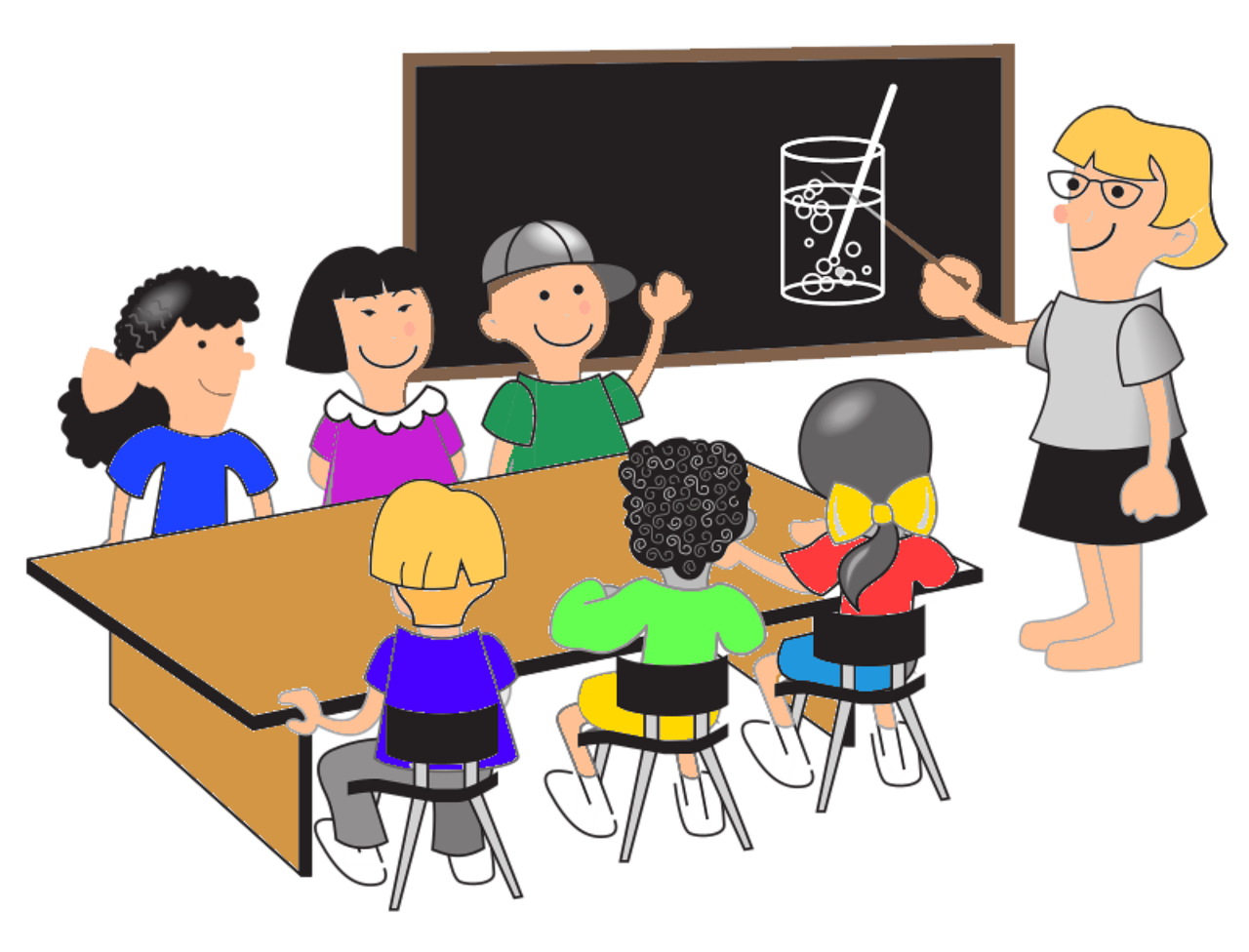 All teachers have university level degrees
Pre-school education teachers have  atleast Bachelor’s degrees from University
Class teachers are Masters of Education and subject teachers have completed a Master’s degree in the subject they teach as well as pedagogical studies
Staff in comprehencive schools
After comprehensive school:
FEATURES OF THE UPPER SECONDARY SCHOOL
Matriculation exam
At least four tests:
Mother tongue
Three of these:
Swedish, Foreign language, Mathematics and one test in the General studies battery of tests (sciense and humanitys)


Candidates can also do as many optional tests they want.

The final checking of the tests is done by the Finnish Matriculation Examination Board.
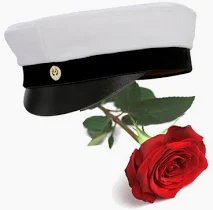 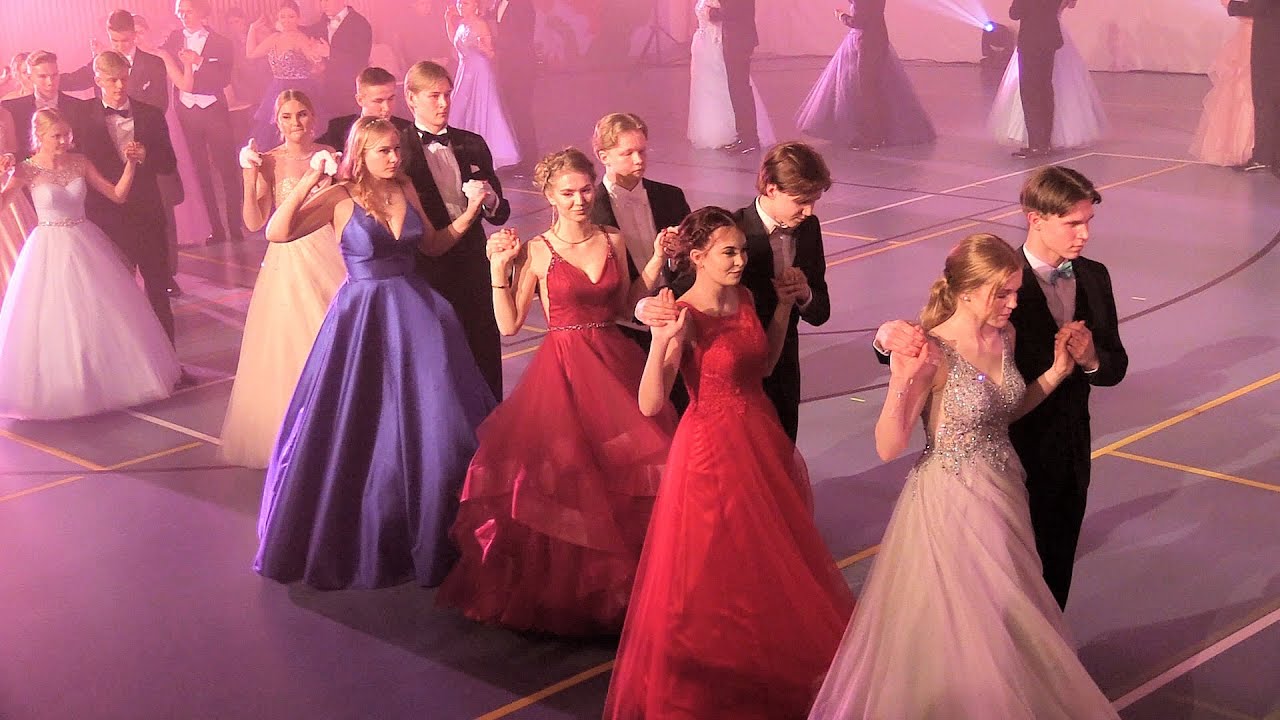 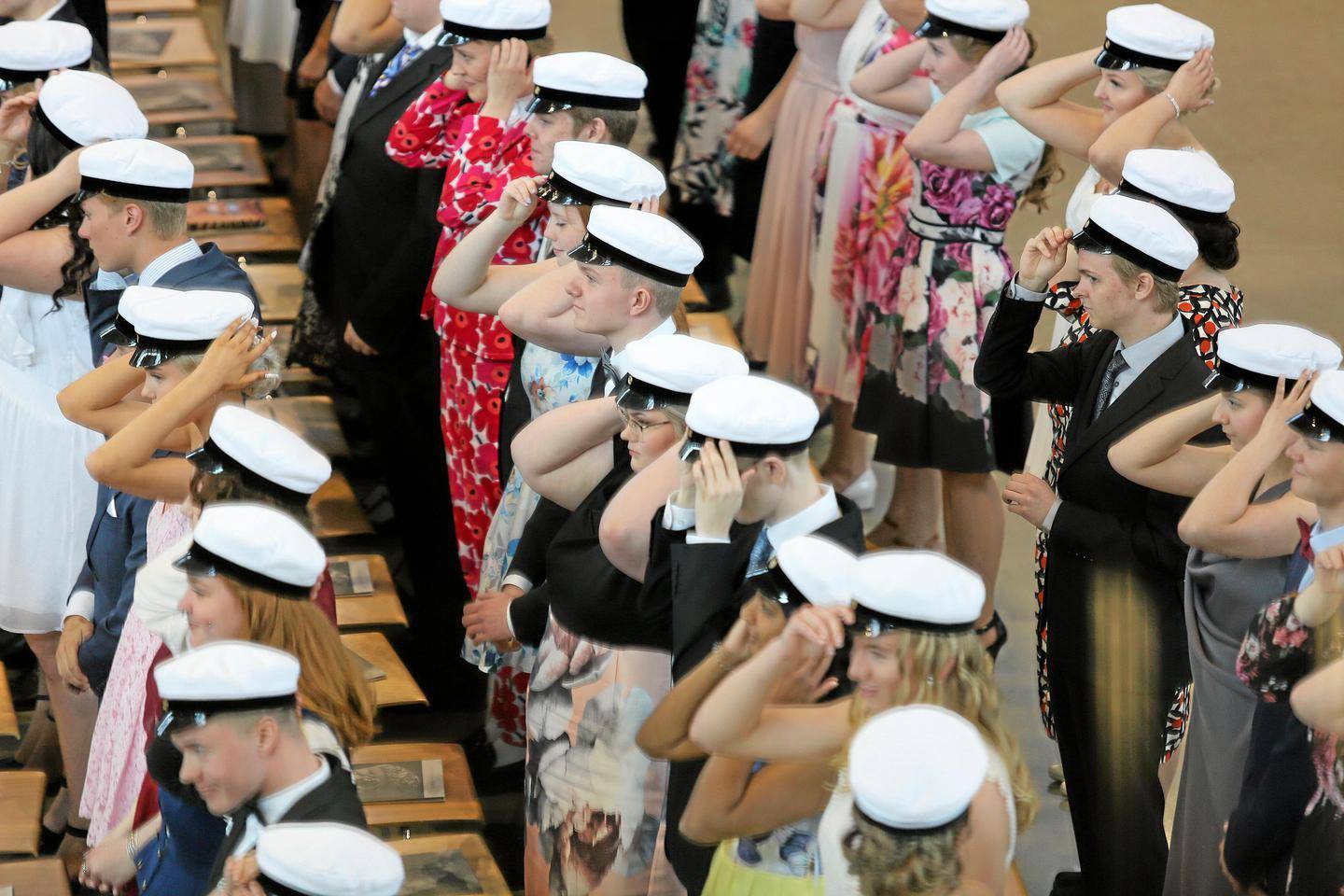 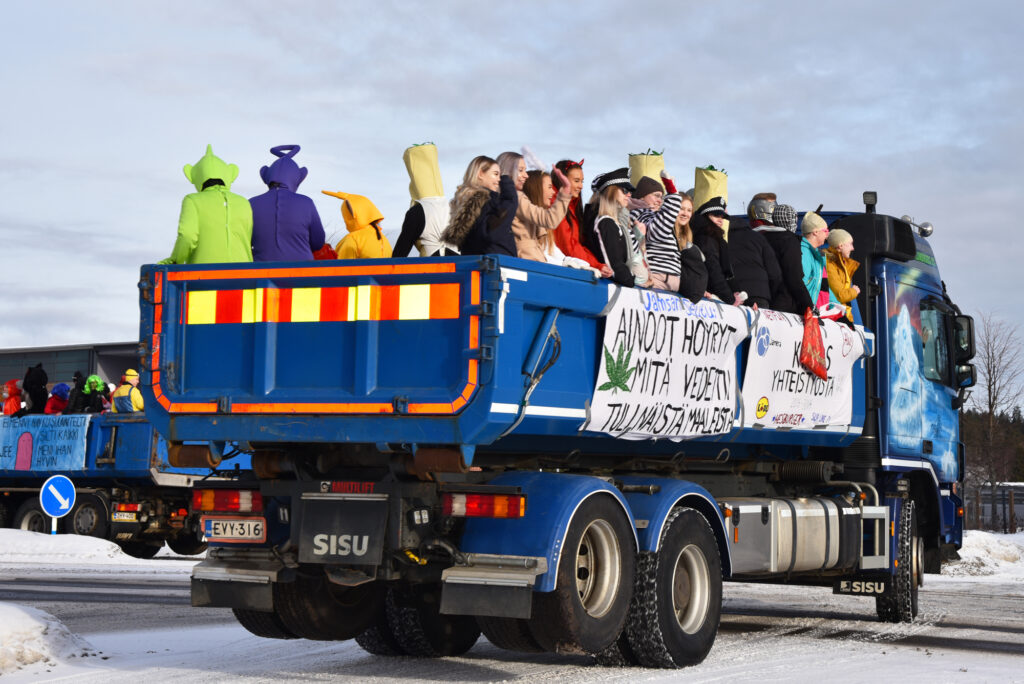 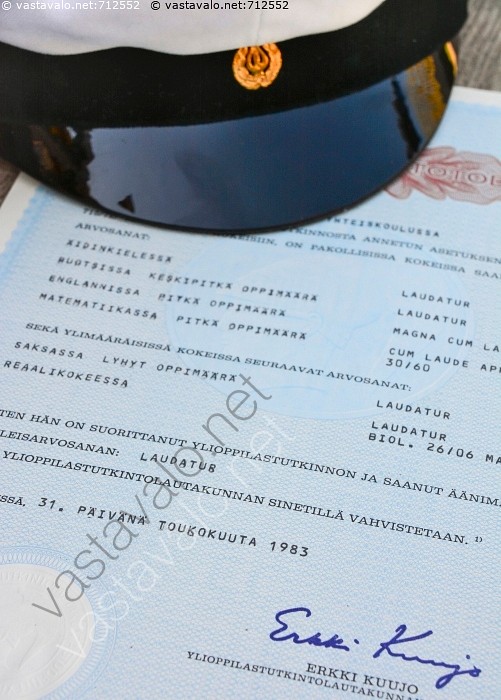 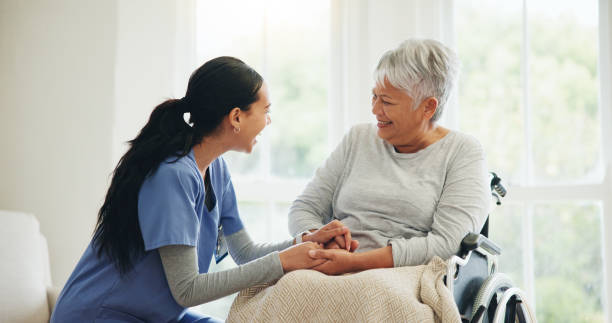 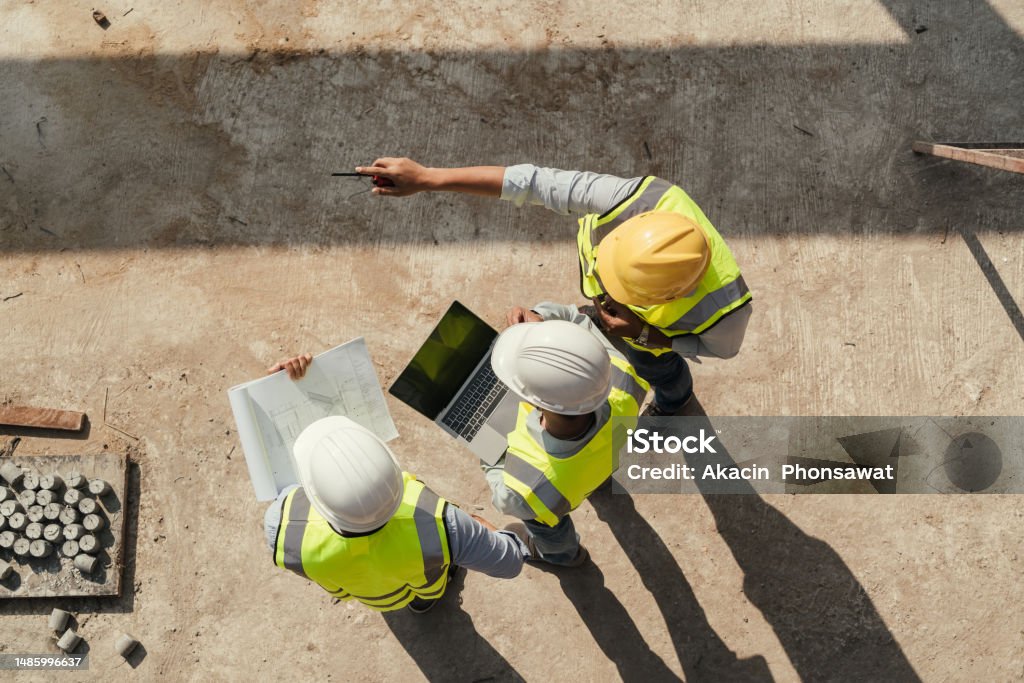 Vocational school
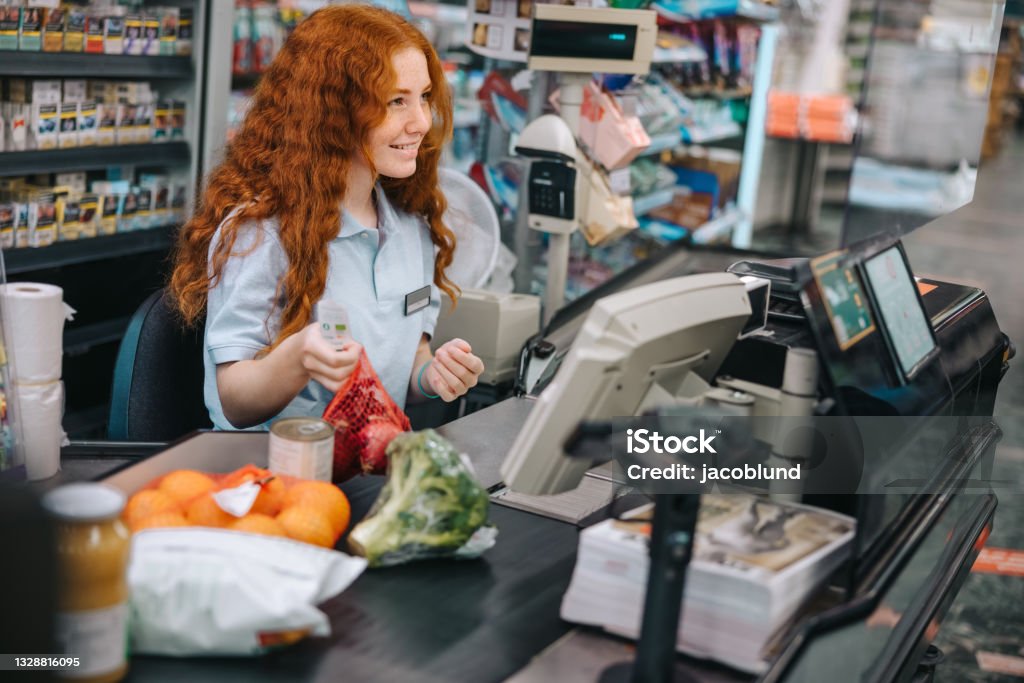 Many different fields of vocational qualifications
For example: technical field, commerce and administration, service sector, social and health care, natural resources and environmental fields, cultural and creative fields, information technology, security services, property services, marine and fisheries…
City of Kuopio
Schools:
Basic education                     36
Special Schools             2
Vocational schools                7  
General Upper Secondary Education                     6
General Upper Secondary Education for Adults   1
Community School                                                    1

Pupils: 
Preschool Education     1133
Basic Education           11118
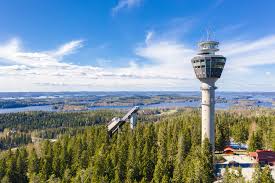 Basic ideas
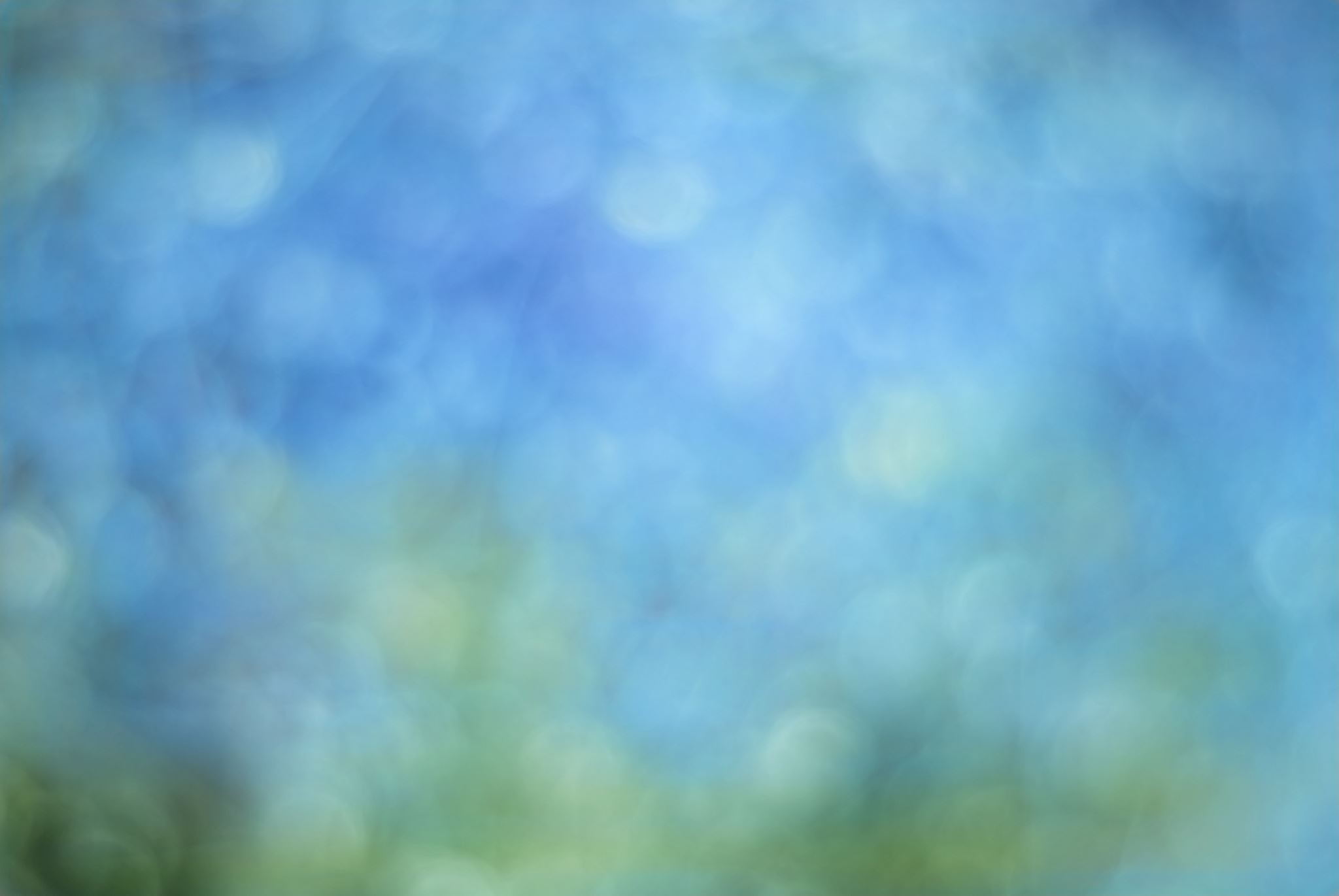 Special classes serving the entire city
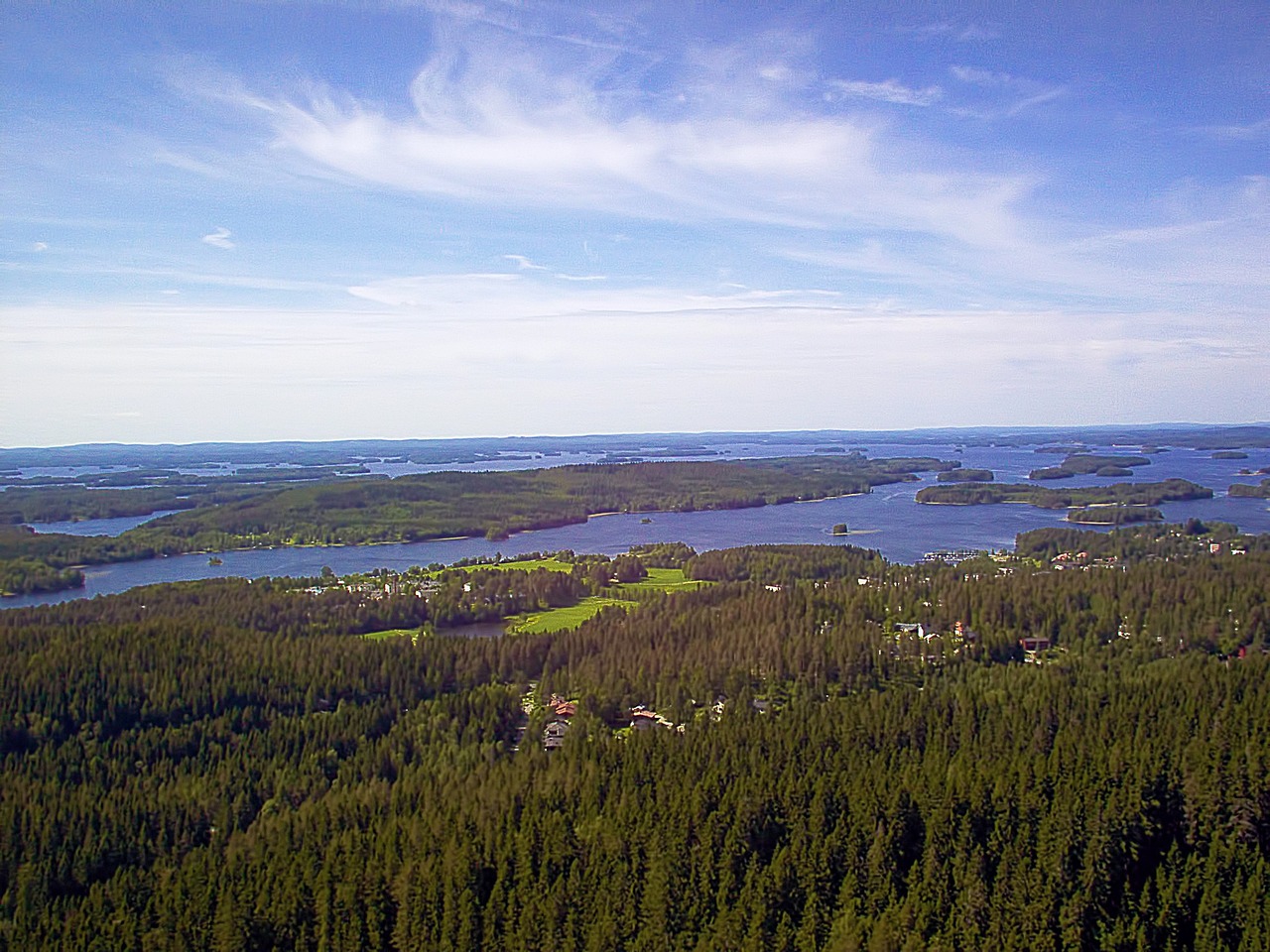 Schools of Kuopio
Schools are very different sizes
They can have several parallel classes or there can be grades 1-3 in same class
Some of the schools are even 78 km from the centre of Kuopio
Some of them are primary schools grades 1-6 or lower secondary schools 7-9 or they are comprehensive schools 1-9
Children go to pre school at age six and they start primary school when they are seven years old
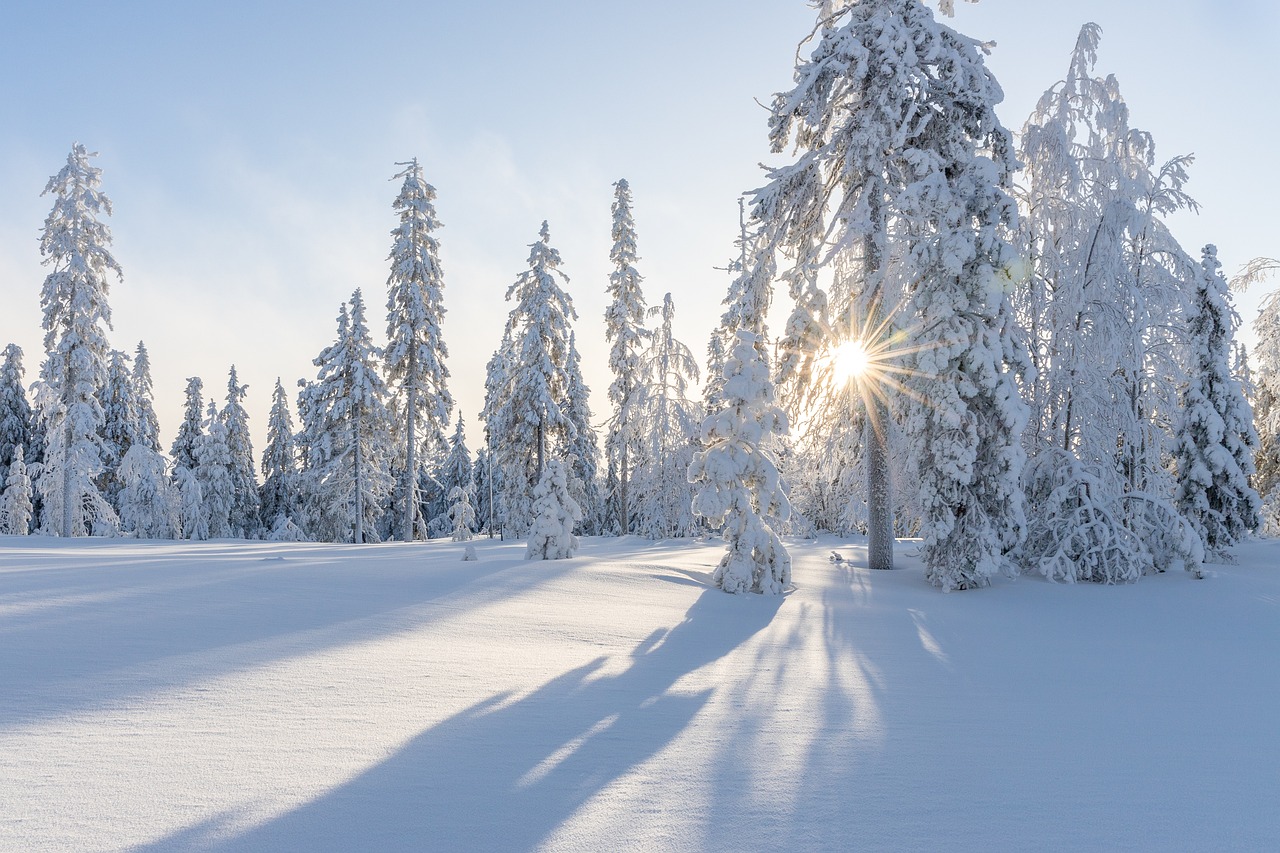 Details…
Lessons are usually 45 min long and after that students go out for 15 minutes
They go out even in winter. If it is very cold (lower than -20*C, students can maybe stay inside)
All children learn to ski and skate at school
Handicrafts are important subjects in school an also music
Thank you and welcome to Finland !